The slides used in this presentation are intended to be used in an event with verbal elaboration by a knowledgeable presenter. These slides highlight key U.S. product safety requirements for discussion. The text is not a comprehensive statement of legal requirements or policy and should not be relied upon for that purpose. Moreover, with the passage of time, the slides may not reflect the latest information. You should consult official versions of U.S. statutes and regulations, as well as published CPSC guidance when making decisions that could affect the safety and compliance of products entering U.S. commerce. Note that reference materials are listed at the end of the presentation.
[Speaker Notes: .]
Video: Welcome to the 2021 CPSC Podcast Series- Overview of Gates and Enclosures Requirements
Podcast Series 2021

Overview of Gates and Enclosures Requirements
This presentation was prepared by CPSC Staff. It has not been reviewed or approved by the Commission and may not reflect its views.
Biography
Sylvia Chen
U.S. Consumer Product Safety Commission
Program Manager for East Asia and Pacific 
Office of International Programs
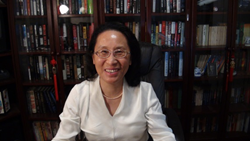 Sylvia Chen is responsible for managing the Commission’s bilateral and multilateral programs related to consumer product safety in Australia, Japan, Korea, Taiwan, and New Zealand. She also supports the CPSC’s work with China. Since she joined the CPSC in 2008, Sylvia has been working with product safety regulators, industry organizations, manufacturers, exporters, buyers, and other sourcing professionals to provide them with guidance and technical support in understanding U.S. requirements, in particular, the latest requirements for consumer products. To that end, she has organized or coordinated many of the agency’s international education and outreach activities.    
 
Sylvia has a Bachelor of Arts degree in English and American Literature from Peking University. In 1991, she graduated from The Ohio State University with a Master’s degree in East Asian Studies.
The US CPSC is a federal government agency charged with protecting the public from unreasonable risks of injury or death associated with the use of consumer products under the agency's jurisdiction.
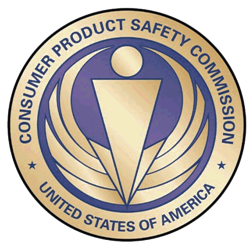 $1 Trillion
Deaths, injuries, and property damage from consumer product incidents cost the nation more than $1 trillion annually.1
1  https://www.cpsc.gov/s3fs-public/FY2019PBR.pdf
CPSC is committed to protecting consumers from products that pose a fire, electrical, chemical, biological, or mechanical hazard.   

CPSC's work to improve the safety of the more than 15,000 types of consumer products in its jurisdiction  - such as toys, cribs, power tools, cigarette lighters, textiles, and  household chemicals – has contributed to a  decline in the rate of deaths and injuries associated with consumer products over the past 40 years.
CPSC’s 2021 Podcast Series
“Questions on this Presentation? Send an email to CPSCinChina@cpsc.gov”
Overview of Gates and Enclosures Requirements
Topics
Defining Gates and Enclosures
Labeling & Instructional Literature Requirements 
Testing Requirements
Children’s Product Certificate
Recall Examples
Resources
Gates and Enclosures History
Notice of Proposed Rulemaking – July 7, 2019
Final Regulation Published – July 6, 2020
Existing Industry Consensus Standard: ASTM F1004-19
New Technical Regulation: 16 CFR part 1239, incorporating ASTM F1004-19 with two modifications for pressure-mounted gates:
Gates with wall cups must include a separate, conspicuous warning label on the top rail of the gate regarding correct installation using wall cups in order to meet the 30-pound push-out force test
Gates without wall cups must use visual side-pressure indicators to signal to consumers whether the gate is correctly installed in order to meet the 30-pound push-out force test
Effective date: July 6, 2021 (on products manufactured on or after this date.)
Purpose of ASTM F1004-19
Addresses incidents of head and neck entrapment in children’s expansion gates and expandable enclosures
Addresses the ability of a pressure gate to resist push-out force
Does not address incidents in which gates or enclosures are blatantly misused
Defining Gates and Enclosures
Gate- 16 CFR part 1239
“Barrier intended to be erected in an opening, such as a doorway, to prevent the passage of young children, but which can be removed by older persons who are able to operate the locking mechanism.”
Enclosure- 16 CFR part 1239
“Self-supporting barrier intended to completely surround an area or play-space within which a young child may be confined” 
These products are intended for young children age 6 months through 24 months.
Defining Gates and Enclosures
What about “Expansion” and “Expandable”?
The ASTM F1004-19 standard refers to these categories as “Expansion Gates” and “Expandable Enclosures”
ASTM F1004-19 includes “products known as expansion gates and expandable enclosures, or by any other name” (Section 1.2, emphasis added)
CPSC staff's review of hazard patterns indicates that all children's gates and enclosures present the same hazards, whether they expand or not.
16 CFR part 1239 addresses all children's gates and enclosures intended for confining a child, including non-expandable, fixed-sized gates and enclosures, as well as expandable products.
Defining Gates and Enclosures: 
Gates*
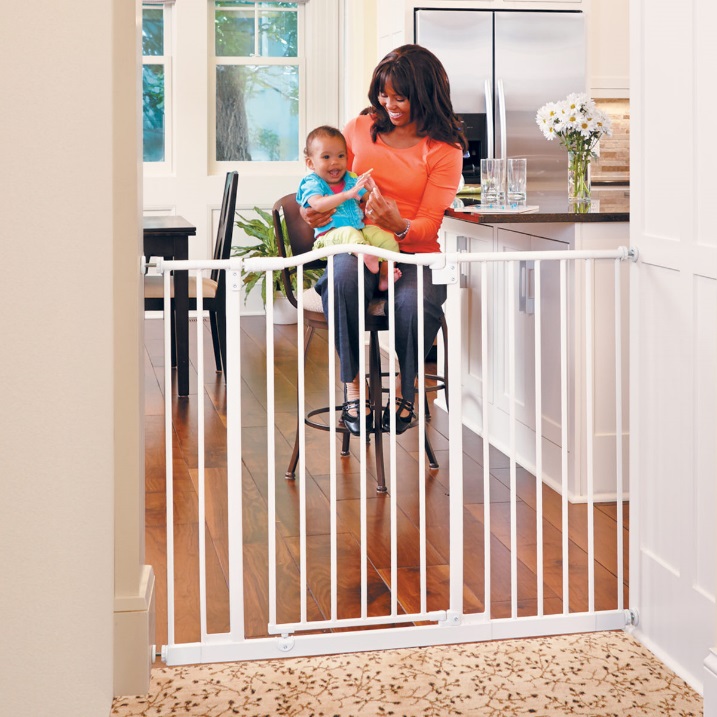 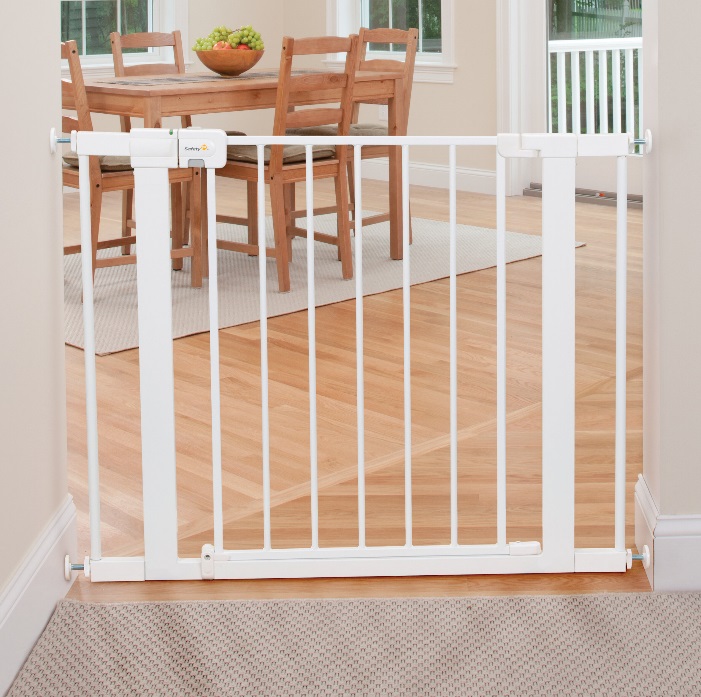 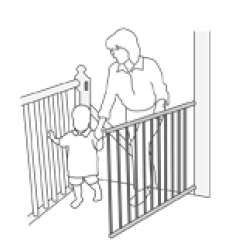 *Photos are for illustration purposes only and not meant as an endorsement of the products shown.
Defining Gates and Enclosures: 
Enclosures*
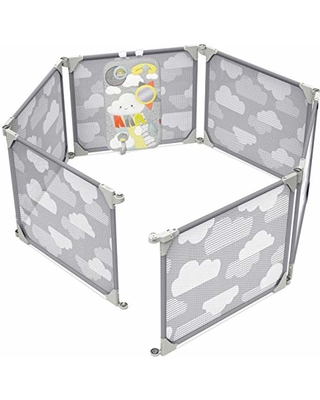 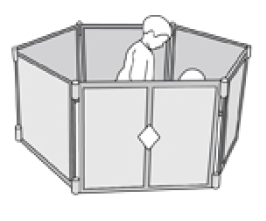 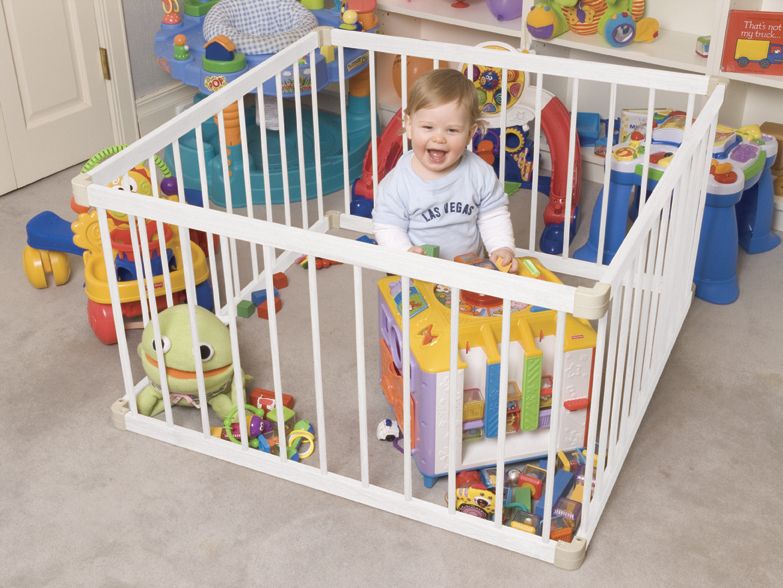 *Photos are for illustration purposes only and not meant as an endorsement of the products shown.
Is this product an enclosure?
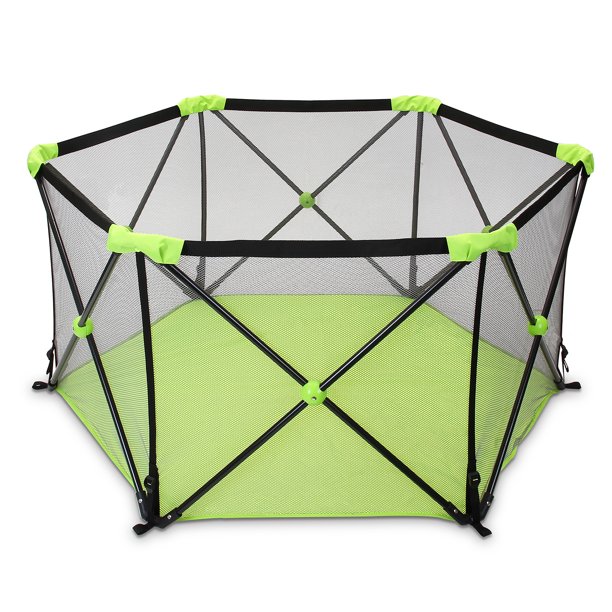 Enclosures vs. Play Yards*
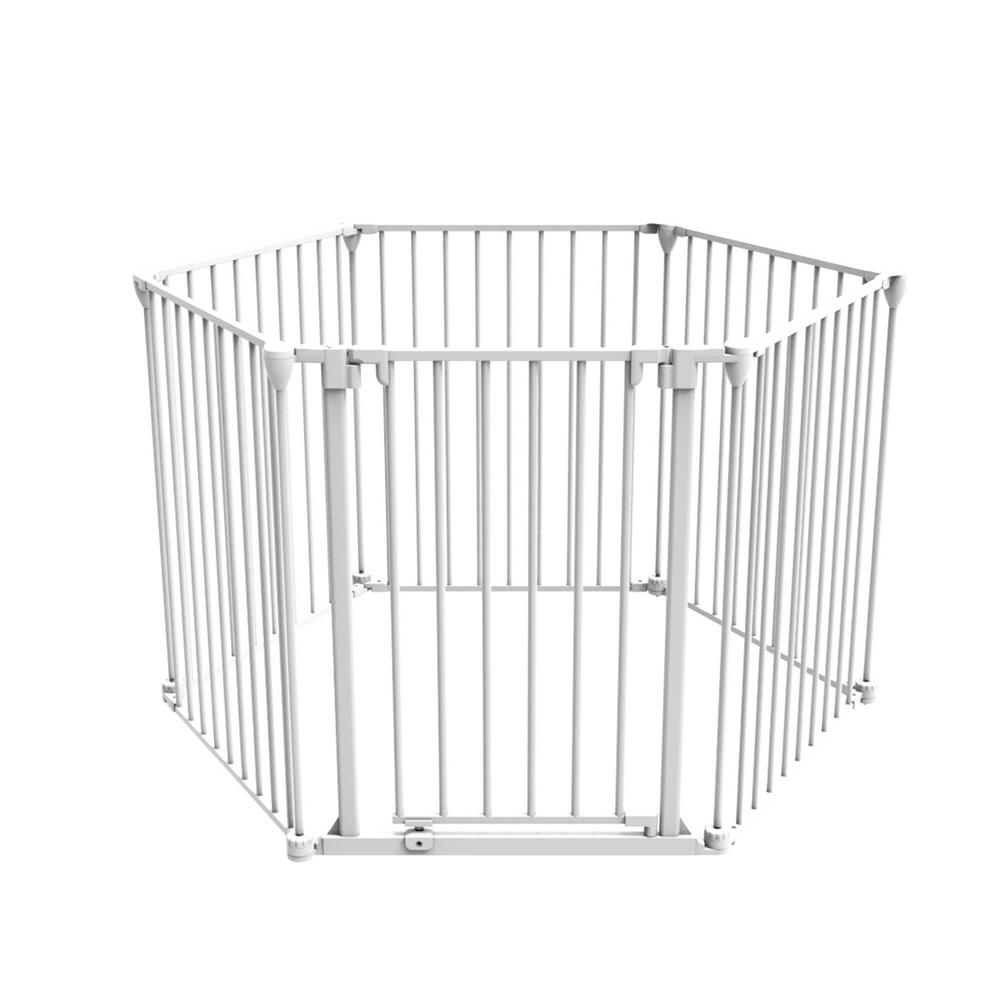 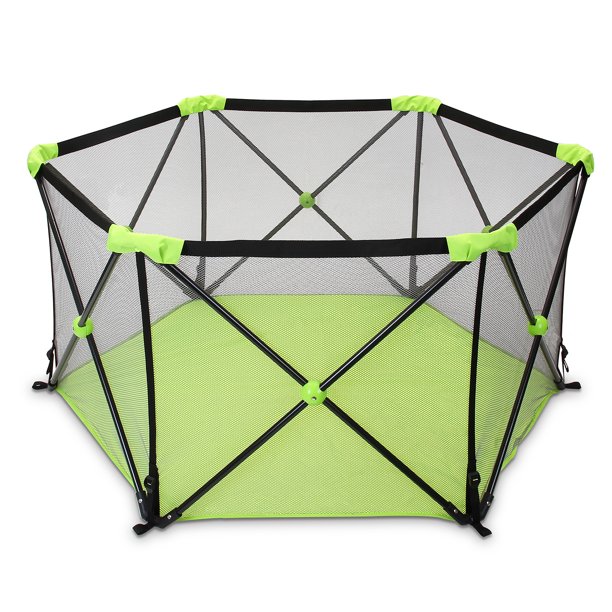 Enclosures do not have attached floors.
They are within the scope of 16 CFR part 1239, Safety Standard for Gates and Enclosures.
Play Yards have attached floors.
They are within the scope of 16 CFR part 1221, Safety Standard for Play Yards.
*Photos are for illustration purposes only and not meant as an endorsement of the products shown.
Is this product a child gate or a pet gate?
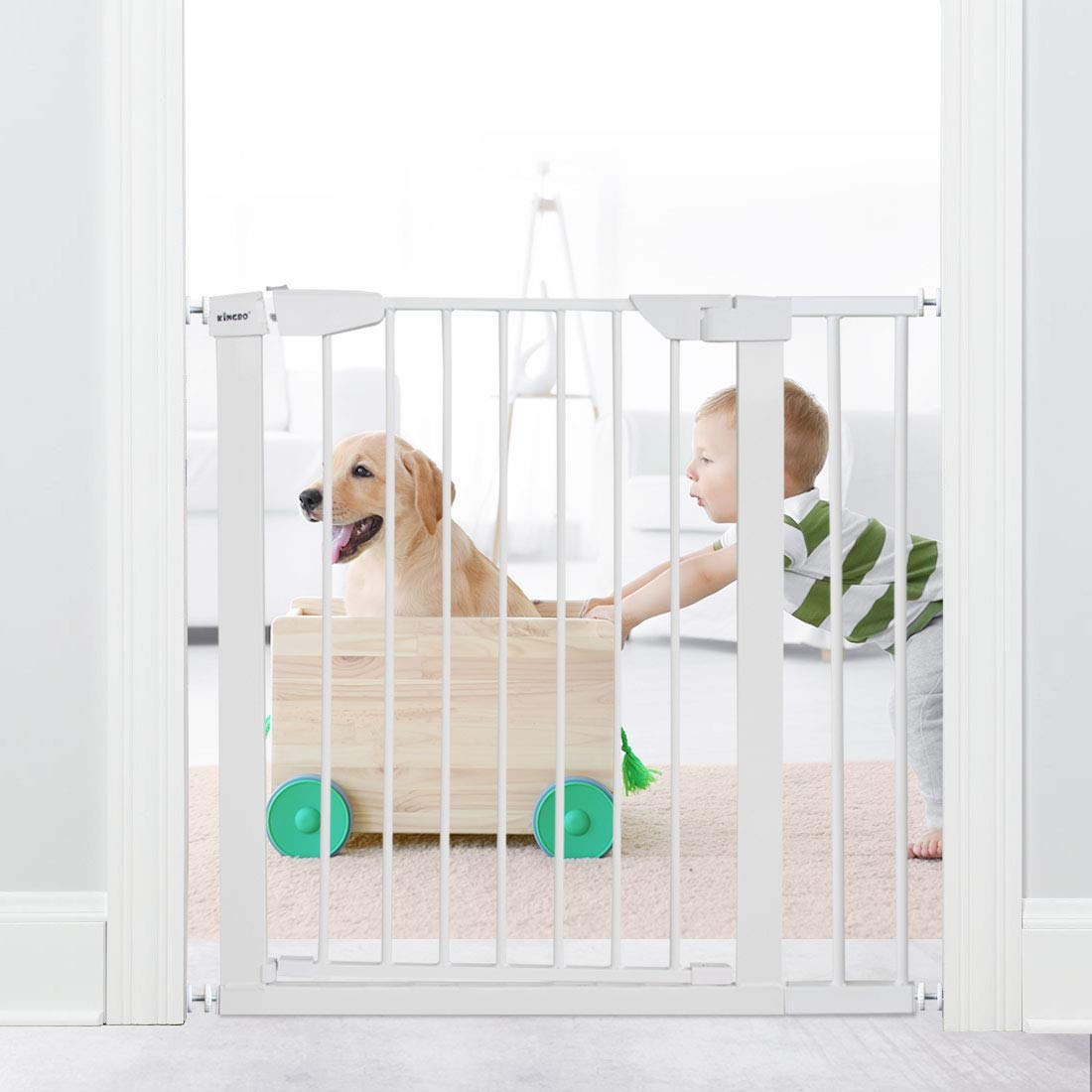 Child Gates vs. Pet Gates*
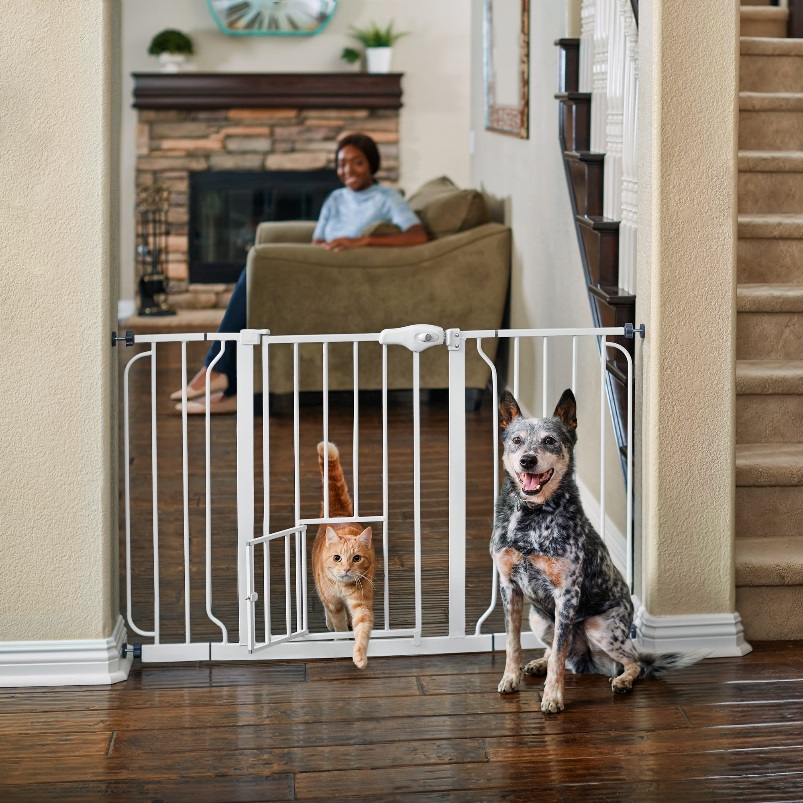 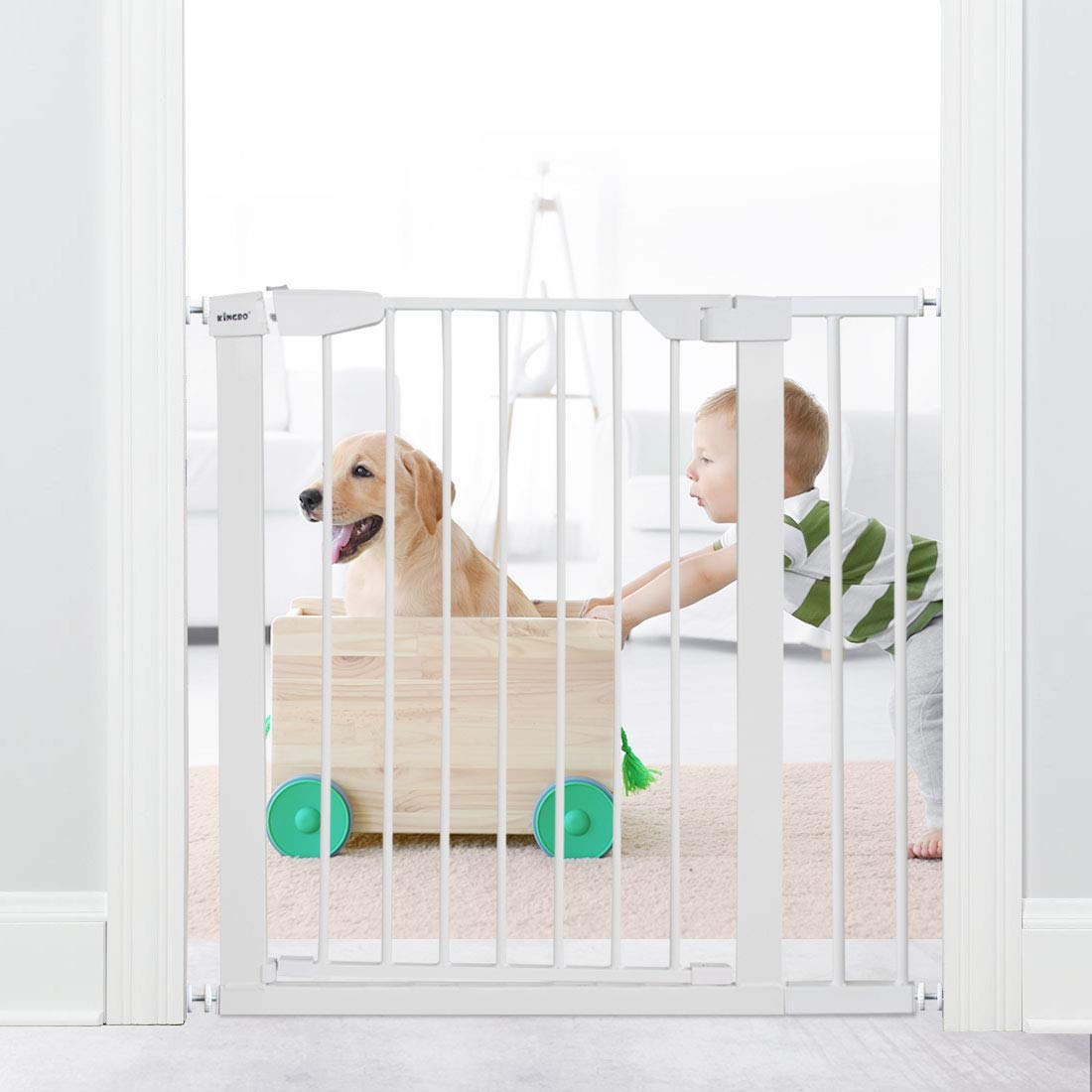 Gates intended for use with pets and children are within the scope of the standard.
Gates intended only for use with pets are not within the scope of the standard.
See www.cpsc.gov/childrensproduct for more information
*Photos are for illustration purposes only and not meant as an endorsement of the products shown.
Labeling and Instructional Literature
Marking and Labeling (Permanently on Product and Packaging) – per ASTM F1004-19
Manufacturer/Distributor/Seller Name
Place of business (city, state, and mailing address, including zip code) and telephone number (per 16 CFR §1130.4.)
Code or mark identifying the date (month and year minimum) of manufacture.
Batch or run number, if used (per CPSIA tracking information requirement)
Labeling and Instructional Literature
Informational Statements (included with product) should include: 
Assembly, installation, operating, folding, maintenance, and cleaning instructions as applicable
All warning statements
Applicable opening sizes with which the product is meant to be used
Instructions to discontinue the use of the product if it becomes damaged, broken, or disassembled.
For Gates:
Statement of the limitations regarding the use of any included mounting hardware and information regarding where to install the gate relative to the floor.
For Gates that are recommended for use at the top of stairs: 
Statement specifying where the gate must be installed as a minimum distance to the first step of the stairs.
Labeling and Instructional Literature
Warning Label – ASTM F1004-19
Example from Standard:








Permanent, conspicuous, and in sans serif font.
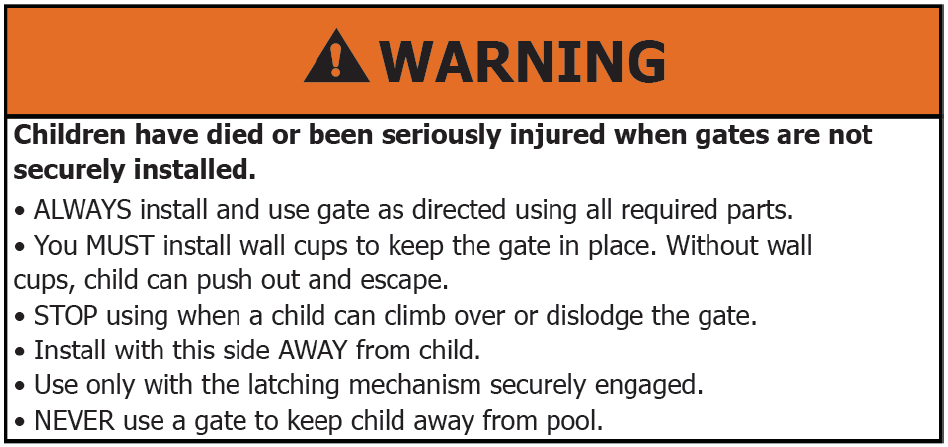 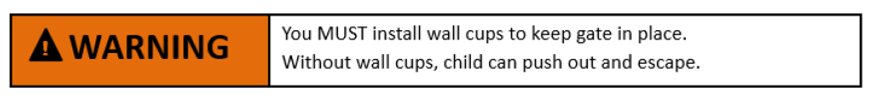 Labeling and Instructional Literature
Retail Packaging should state:
The recommended age of the user of the product
That the product is not to be used with a child able to climb over or dislodge/open the gate
The applicable opening sizes for the product

Retail Packaging for products with wall cups should include: 
The warning for wall cups: “You MUST install wall cups to keep gate in place. Without wall cups, children can push out and escape.”
If the wall cups or other mounting hardware are packed in a hardware bag or similar container, the container shall be marked or labeled with the warning statement.
Product Registration Card Requirement
Manufacturers of Durable Infant and Toddler Products must include a product registration card attached to the product – 16 CFR part 1130
Provide consumers with postage-paid product registration card
Maintain records of names, addresses, emails, and other contact info on consumers that register their products
Permanently place manufacturer name and contact info, model name and number, and date of manufacture on each durable product
Please refer to our website for more information.
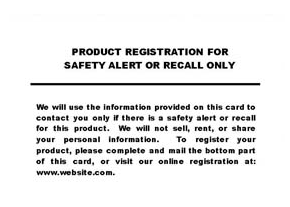 Do I need to provide paper product registration cards if I sell direct-to-consumer and maintain contact information for all of my customers?
Do I need to provide paper product registration cards if I sell direct-to-consumer and maintain contact information for all of my customers?

Yes – there is no exception to the paper registration card requirements in 16 CFR 1130.
Chemical Testing Requirements
Lead Content Testing – 15 U.S.C. §1278a
Limit: No more than 100 ppm in accessible parts of children’s products
Materials that do not exceed the lead limit in untreated, unadulterated state – 16 CFR §1500.91
Wood, Paper and similar materials made from wood
CMYK process printing inks
Natural fibers (dyed or undyed) including, but not limited to, cotton, linen, hemp, bamboo, sisal, silk, wool (sheep)
Manufactured fibers (dyed or undyed) including, but not limited to, rayon, lyocell, acetate, triacetate, rubber, polyester, nylon, acrylic, modacrylic, spandex
Lead in Paint and Surface Coatings –  16 CFR part 1303
Limit: No more than 90 ppm in paint and surface coatings
Not applicable to items without a surface coating that can be scraped off of the substrate
Does the mounting hardware included with my product need to meet total lead content requirements?
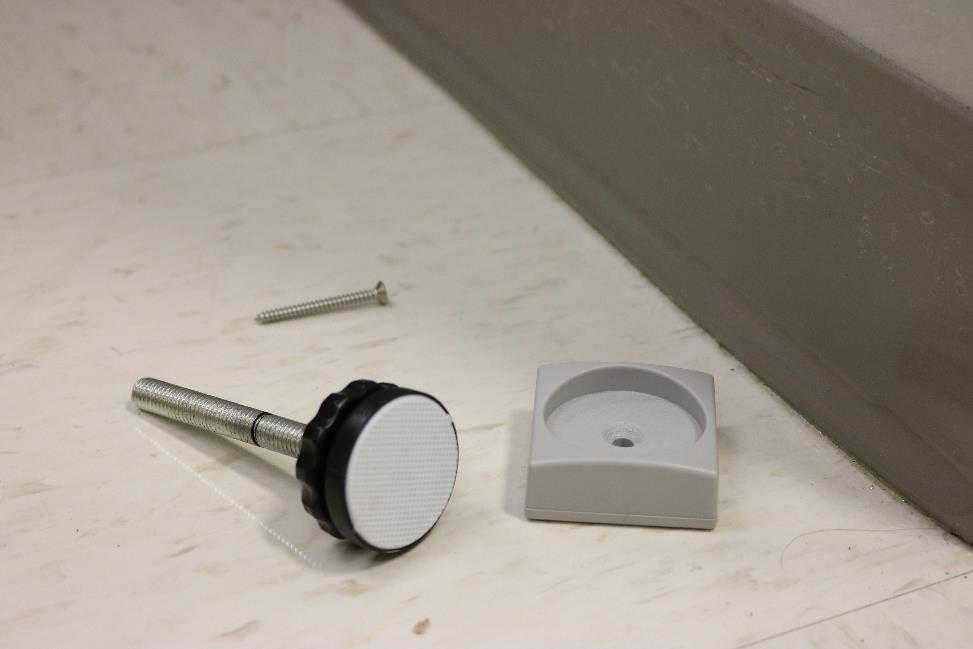 Does the mounting hardware included with my product need to meet total lead content requirements?

Yes – all accessible components of children’s products must meet the 100ppm limit on total lead content in 15 U.S.C. 1278a.  (See 16 CFR 1500.91 for materials that may not require testing)
Physical/Mechanical Testing Requirements
Small Parts – 16 CFR part 1501
Small part fits entirely into a small parts cylinder specified in the regulation
Products intended for use by children under age 3 cannot have small parts
Any components that detach from the product after use and abuse testing can be considered small parts

Sharp Points/Edges – 16 CFR §§1500.48-.49
No hazardous sharp edges or points
Does the mounting hardware included separately with my product need to meet small parts requirements?
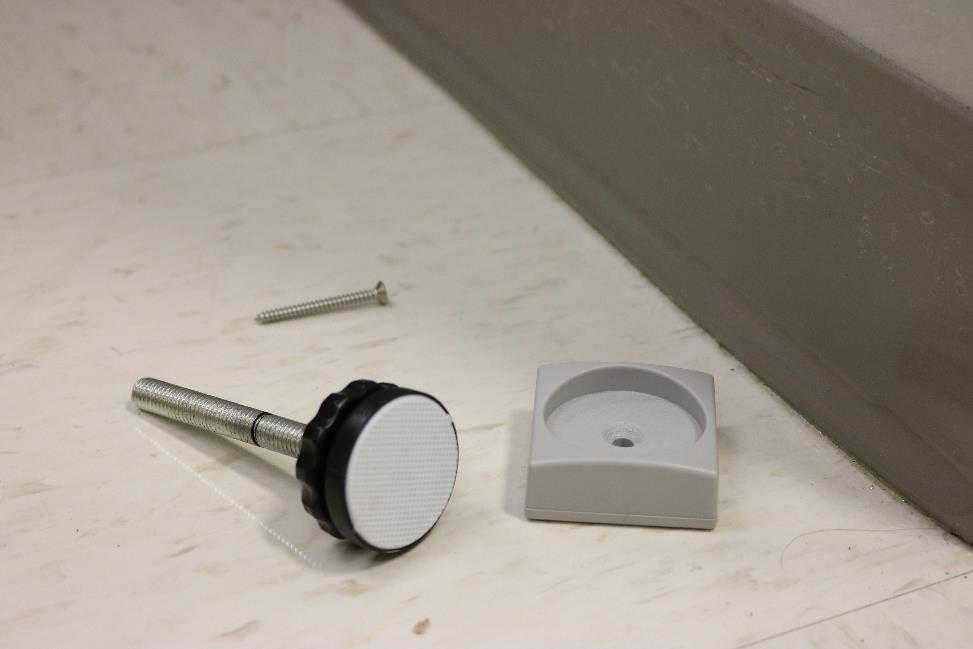 Does the mounting hardware included separately with my product need to meet small parts requirements?

No – testing shall be completed on products installed according to the manufacturer’s instructions. However, installation hardware cannot become liberated during testing to create a small part.
Physical/Mechanical Testing Requirements
Latching/Locking and Hinge Mechanism Durability Test
Automatic Closing System Test, if applicable
Locking Mechanism Test
Release Mechanism Test
Tension Test and Torque Test
Vertical Strength Test
Horizontal Push-Out Test
Completely-Bounded Openings and Bottom Spacing
Partially-Bounded Openings at the Uppermost Edge
Slat Strength Test
Visual Side-Pressure Indicator Example
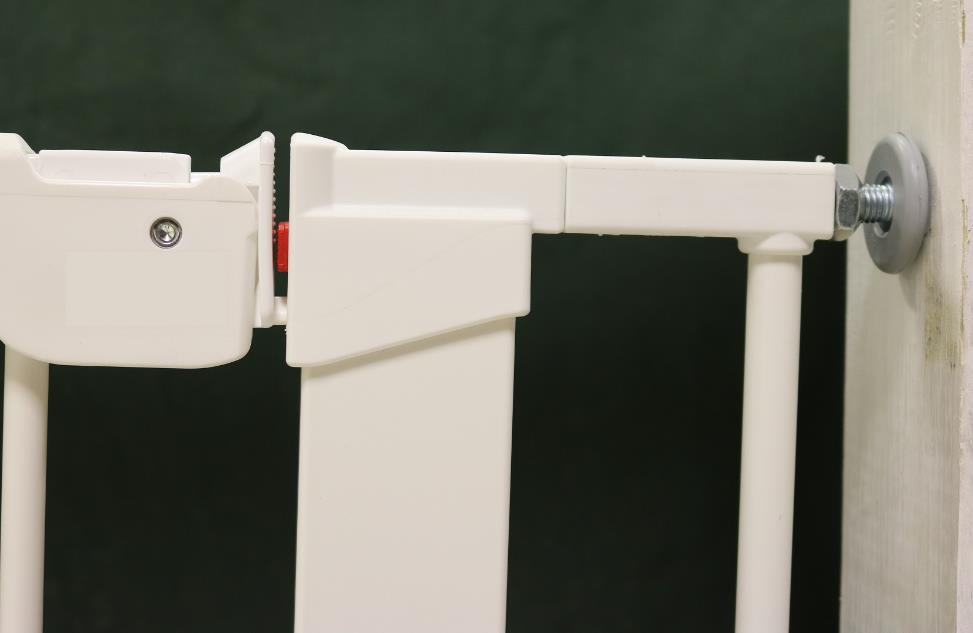 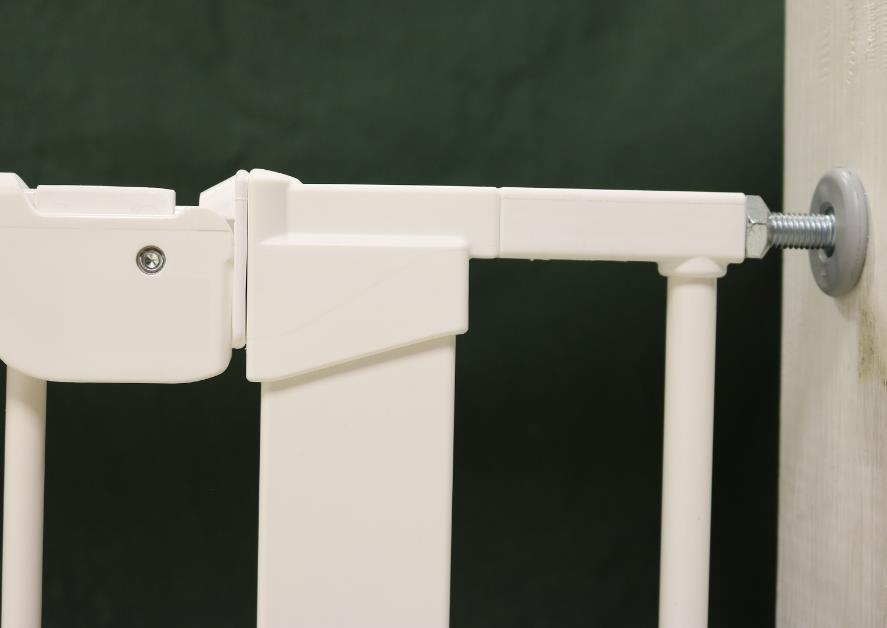 Sufficient Pressure (Indicator Not Showing)
Insufficient Pressure (Indicator Showing)
Vertical Strength Test Example
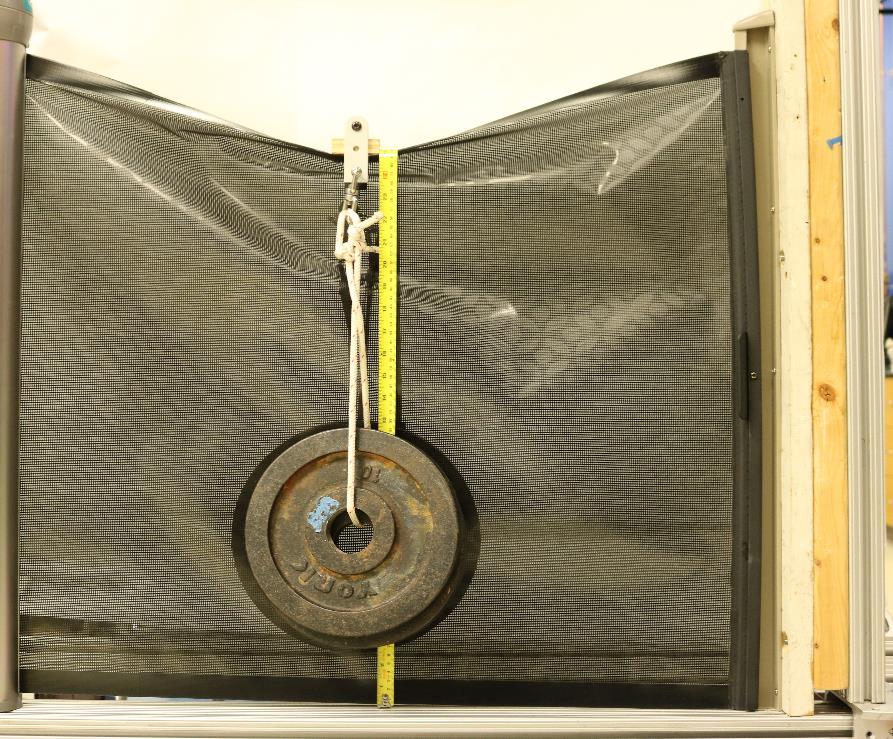 The uppermost top rails, edges, or framing components of the gates or enclosures shall not fracture, disengage, fold, or have a deflection that reduced the lowest point of the uppermost surface to a dimension of less than 22 inches from the floor when tested to section 7.8 of the standard.
Partially Bounded Openings Testing Examples
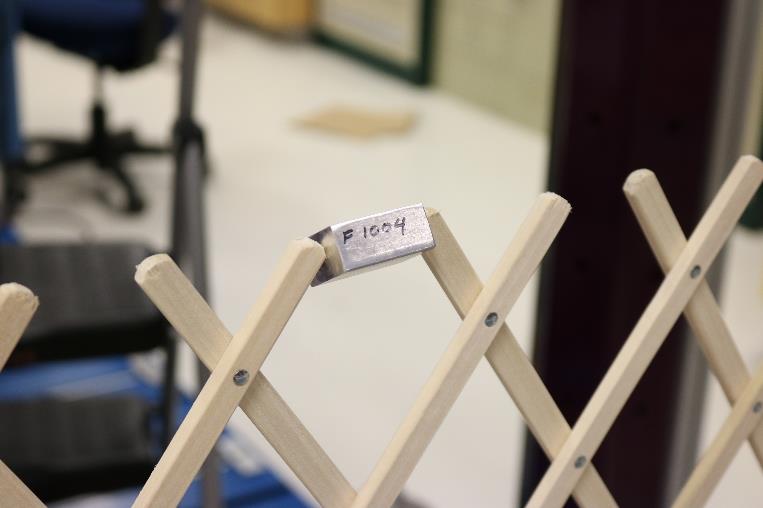 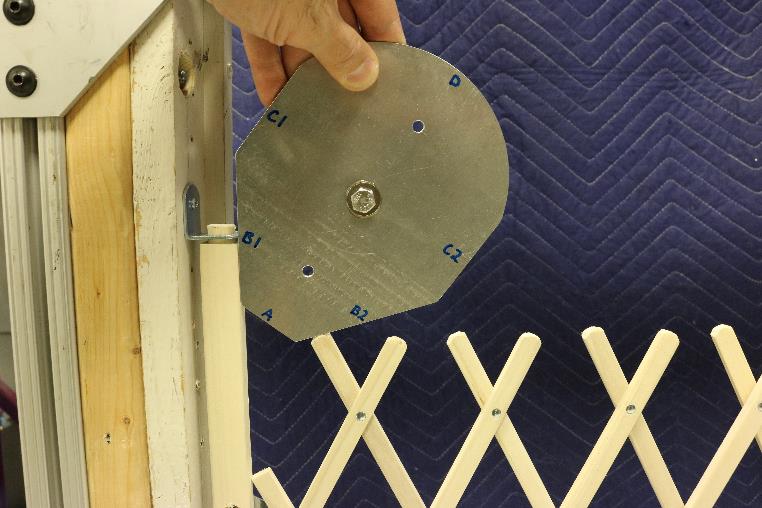 Completely Bounded Openings and Bottom Spacing
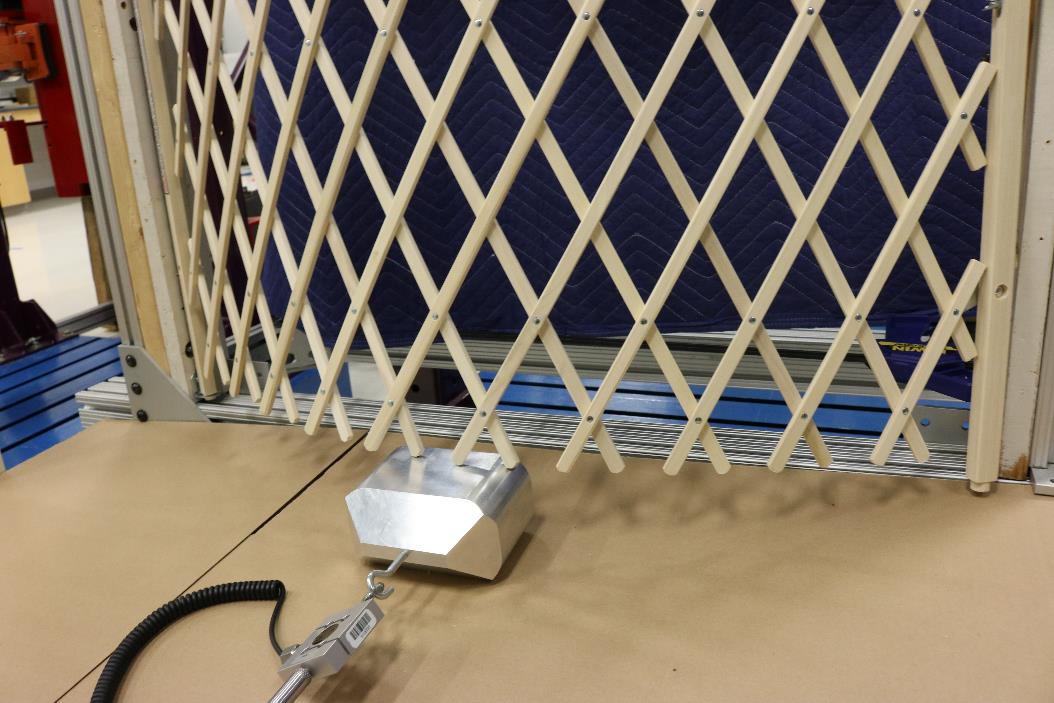 Horizontal Push-Out Test Example
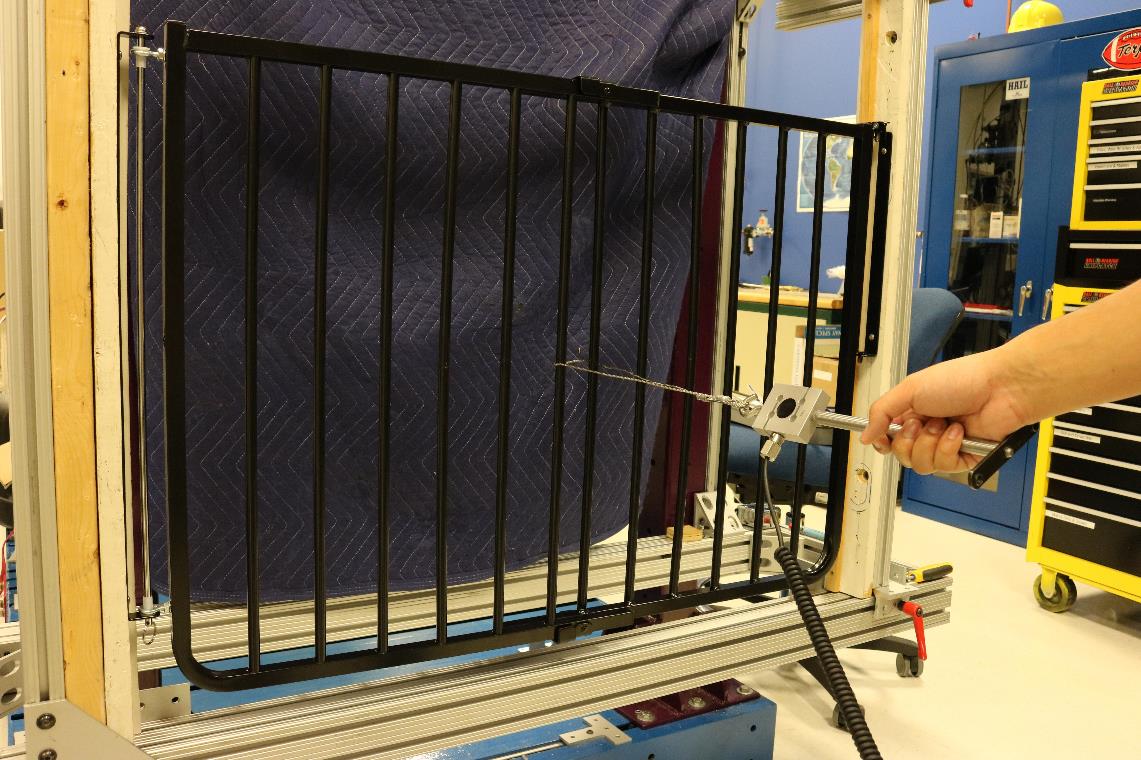 Physical/Mechanical Testing Requirements
Performance Requirements per ASTM F1004:
Structural Integrity (No sharp edges, exposed coils, Breakage of Attachment Systems)
No opportunities for scissoring, shearing, or pinching
Permanency of Labels and Warnings 
Adhesion Test for Warnings Applied Directly onto the Surface of the Product 
Holes or slats– shall not permit the passage of a test fixture when tested in manufacturer recommended positions
Toy Requirements
Gates: Toy accessories shall not be attached to, or sold with, a gate.

Enclosures: Toy accessories attached to, removable from, or sold with an enclosure must comply with the requirements of the U.S. Toy Safety Standard, which enforces ASTM F963-17 as a regulation.
Can I rely on in-house product safety testing on my gate or enclosure?
Can I rely on in-house product safety testing on my gate or enclosure in-house?
No – while in-house testing is encouraged, all durable infant or toddler products must be tested by a CPSC-Accepted Testing Laboratory, even for small batch manufacturers.
Find a CPSC-accepted lab via our website: www.cpsc.gov/labsearch
Children’s Product Certificates
All children’s gates and enclosures require a Children’s Product Certificate (CPC).
Manufacturers and importers of children’s products must certify in a written certificate that their products comply with the applicable product safety regulations.
www.cpsc.gov/CPC
Recall Examples
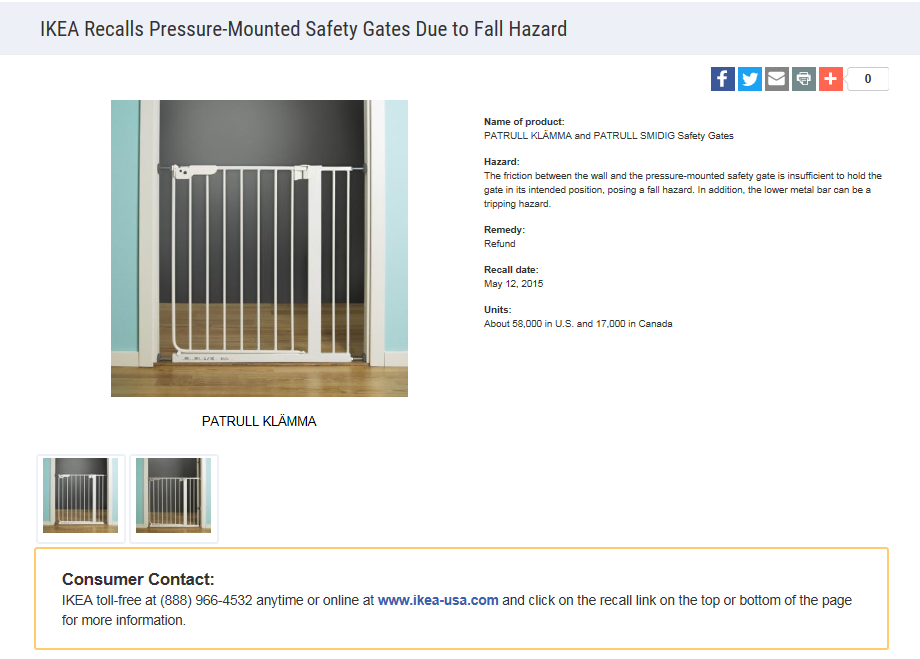 Refund
Poses a fall hazard to children because of insufficient pressure to hold the gate in the intended position.
Recall Examples
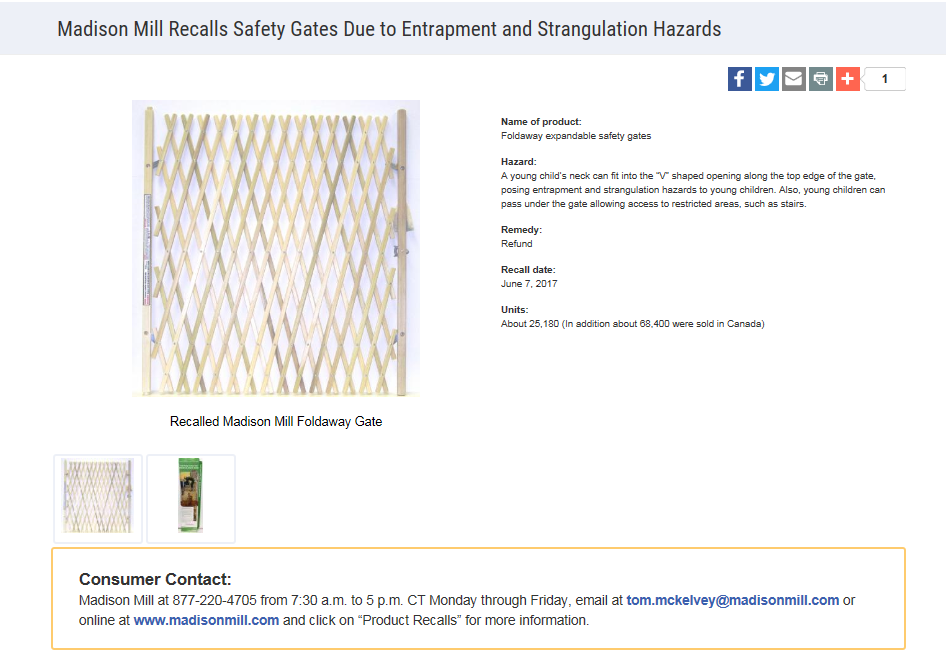 Refund
Poses an entrapment and strangulation hazard to children because of the “V” shape openings along the top edge.
Questions?
Submit questions in English or Chinese to this podcast:
CPSCinChina@CPSC.GOV
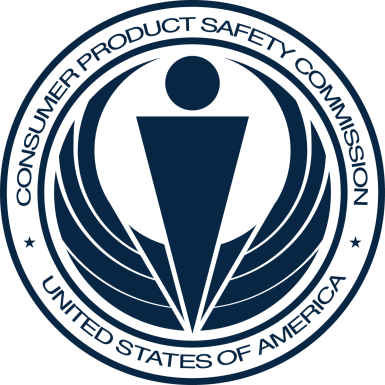 Resources
https://www.cpsc.gov/zh-CN/Business--Manufacturing/Business-Education
Chinese Resources at cpsc.gov
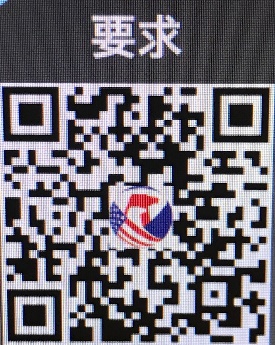 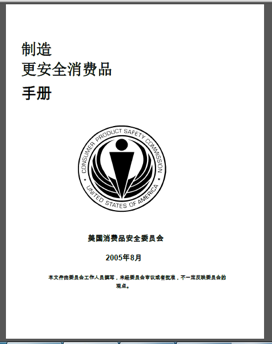 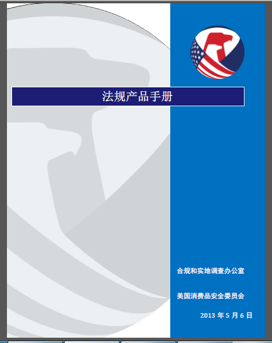 Chinese Resources at cpsc.gov
https://www.cpsc.gov/s3fs-public/HandbookforManufacturingChinese.pdf (中文版本 )

https://www.cpsc.gov/s3fs-public/pdfs/blk_pdf_handbookenglishaug05.pdf (英文版本)
https://www.cpsc.gov/s3fs-public/THE%20REGULATED%20PRODUCT%20HANDBOOK_050613%20CHN%20Final_0.pdf (中文版本 )

https://www.cpsc.gov/s3fs-public/RegulatedProductsHandbook.pdf (英文版本)
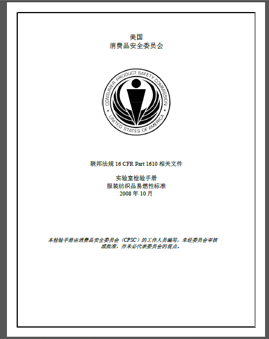 Chinese Resources at cpsc.gov
CPSC Laboratory Manuals:
https://www.cpsc.gov/s3fs-public/Laboratory-test-manual-16-CFR-Part-1610-Ch.pdf?MhtbUWNy6jmOPx9b6f.RErt.n.2n_d_h (中文版本)

https://www.cpsc.gov/s3fs-public/Flammability%20of%20Clothing%20Textiles%20Test%20Manual_1610.pdf (英文版本)
CFR: Commercial Practices
https://www.govinfo.gov/content/pkg/CFR-2017-title16-vol2/pdf/CFR-2017-title16-vol2.pdf (英文版本)
Definition of children’s product – 16 CFR Part 1200 
Certificates of conformity – 16 CFR Part 1110
Third-party testing – 16 CFR Parts 1107, 1109, and 1112
Tracking information – 15 USC § 2063(a)(5)
Mandatory reporting requirements – 15 USC §2064
Lead content: 15 U.S.C. 1278a
Small Parts – 16 CFR part 1501
CPSC Business Resources
CPSC-Accepted Laboratories Search Page:
www.cpsc.gov/LabSearch
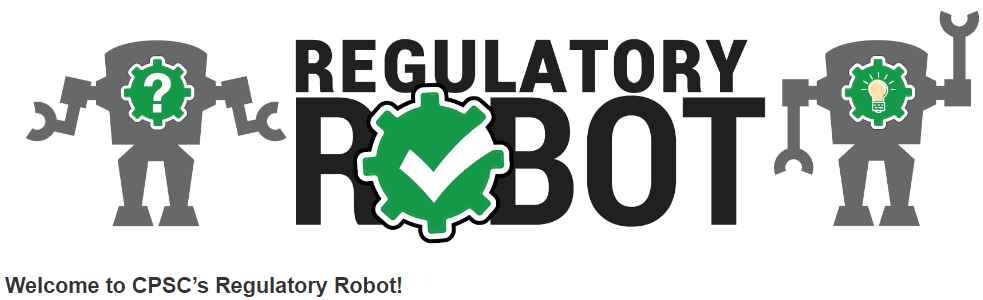 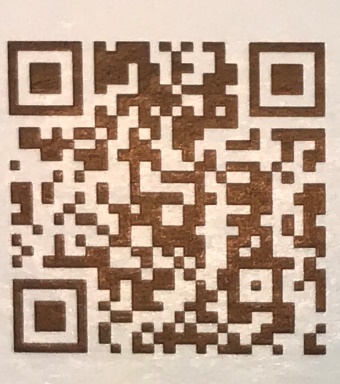 http://business.cpsc.gov 
Online tool designed specifically to help businesses comply with federal consumer product safety requirements.
Asks a series of guided questions, and based on the answers produces a downloadable (PDF) report. 
Provides customized guidance with links to product safety regulations that may apply to the product and important information on labeling, certification and testing requirements.
Regulatory Robot
Regulatory Robot is a tool to help identify which requirements are applicable
Does not list details of requirements
Technical Regulation: 16 CFR part 1239, incorporating ASTM F1004-19

Gate- 16 CFR part 1239
Enclosure- 16 CFR part 1239
Play Yards 16 CFR part 1221
Child gate versus pet gate: www.cpsc.gov/childrensproduct
Registration card requirements in 16 CFR 1130.
CPSC Gates and Enclosures Resources